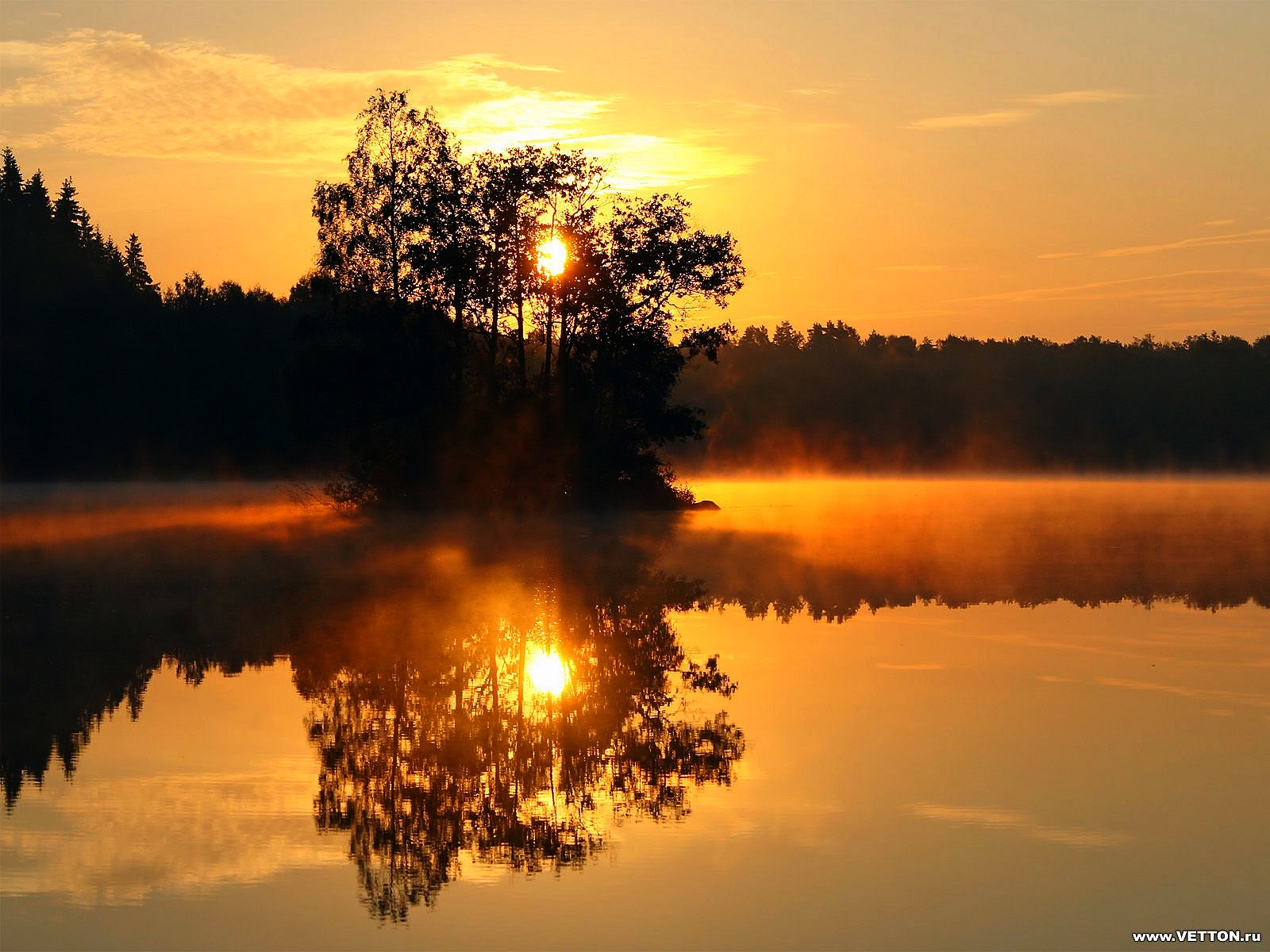 Озеро Байкал
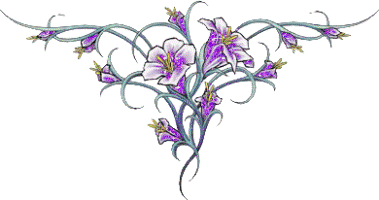 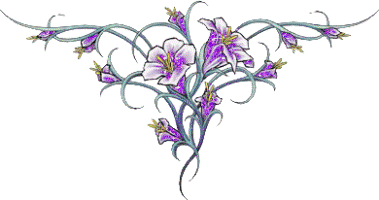 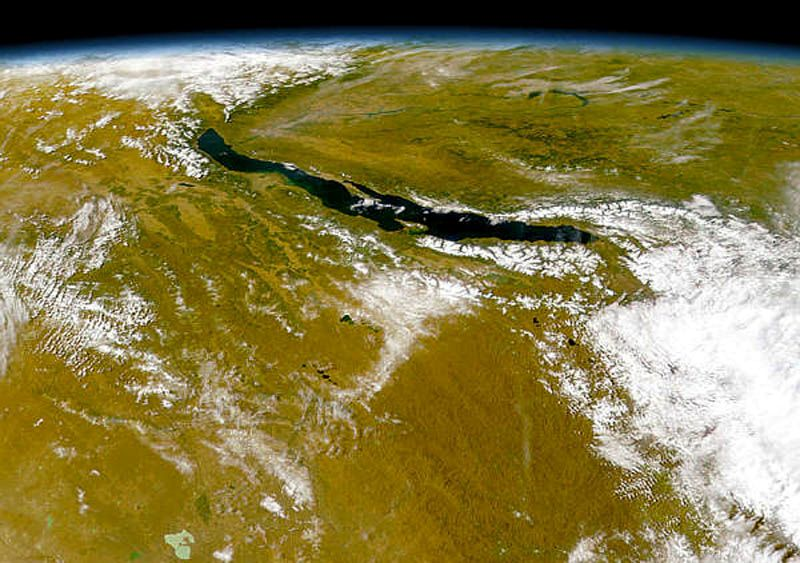 Почти в центре огромного материка Евразии в виде узкого голубого полумесяца находится озеро Байкал. В Байкальской горной области, окруженной со всех сторон высокими хребтами, он протянулся на 636 километров, шириною до 80 км, общей площадью – с Бельгию, с ее почти 10-миллионным населением, множеством городов и промышленных центров, шоссейных и железных дорог и т. п.
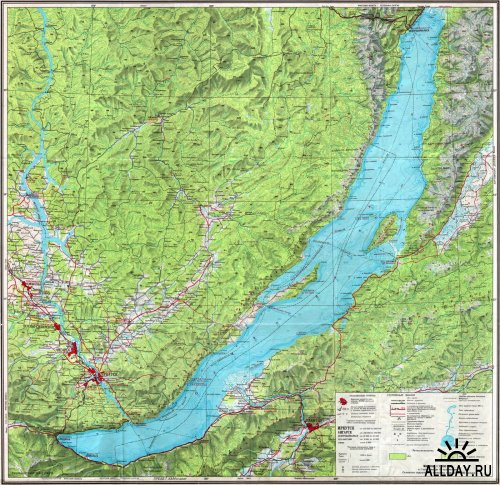 В Байкал впадает 336 постоянных рек и ручьев, при этом половину объема воды, поступающей в озеро, приносит Селенга. Из Байкала вытекает единственная река - Ангара.
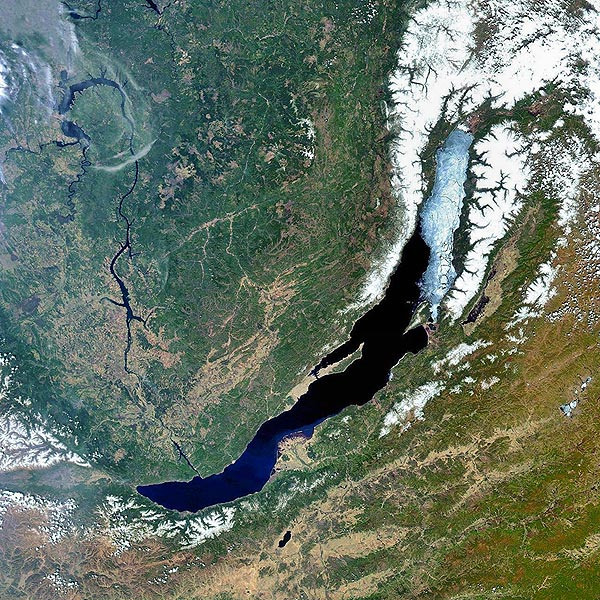 Площадь водного зеркала озера Байкал– 31 470 квадратных километров. Максимальная глубина озера 1637 м, средняя - 730 м.
Байкальская вода уникальна и удивительна, как сам Байкал. Она необыкновенно прозрачна, чиста и насыщена кислородом. В не столь уж и древние времена она считалась целебной, с ее помощью лечили болезни.
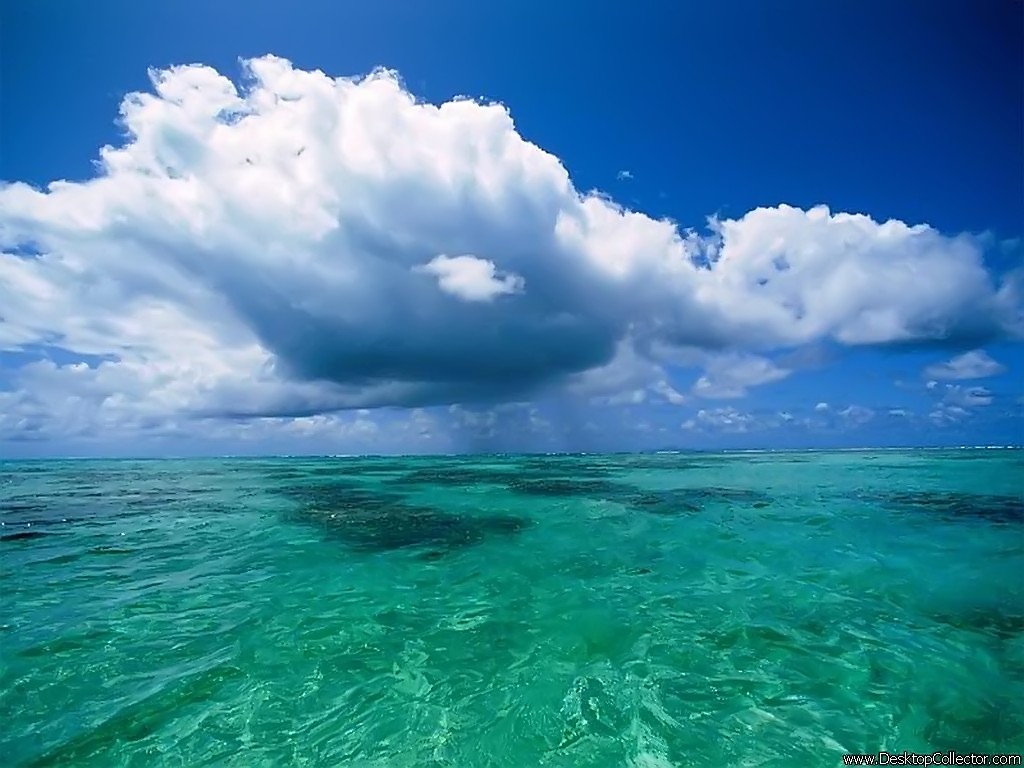 Весной прозрачность байкальской воды составляет 40 м. Такая высокая прозрачность объясняется тем, что байкальская вода, благодаря деятельности живых организмов, в ней обитающих, очень слабо минерализована и близка к дистиллированной.
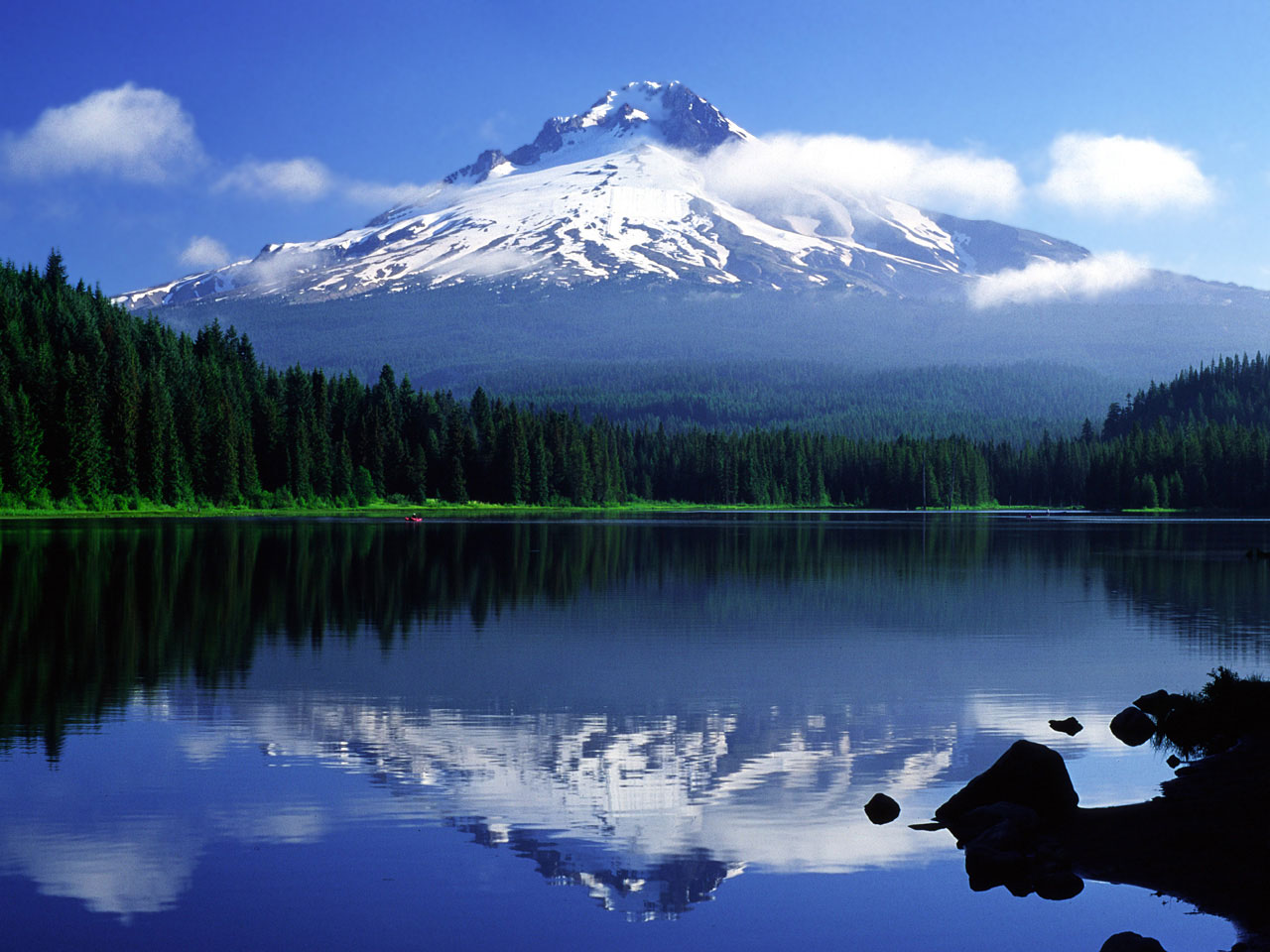 Объем воды в Байкале около 23 тысяч кубических километров, что составляет 20% мировых и 90% российских запасов пресной воды. В Байкале воды больше, чем во всех пяти Великих американских озерах вместе взятых (22 725 км3). Ежегодно экосистема Байкала воспроизводит около 60 кубических километров прозрачной, насыщенной кислородом воды.
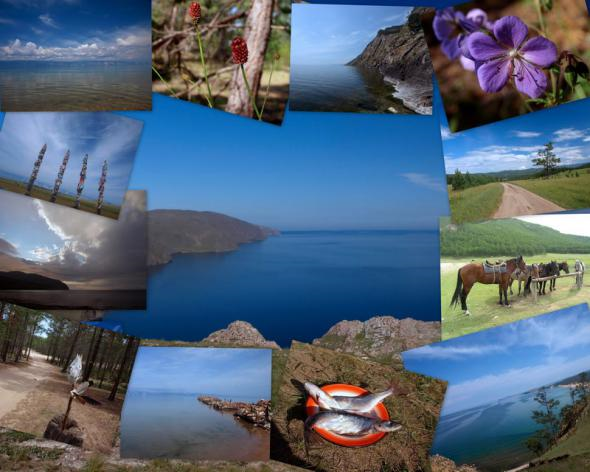 Исключительность многих физико-географических особенностей озера явилась причиной необычайного разнообразия его растительного и животного мира. И в этом отношении ему нет равного среди пресных водоёмов мира.
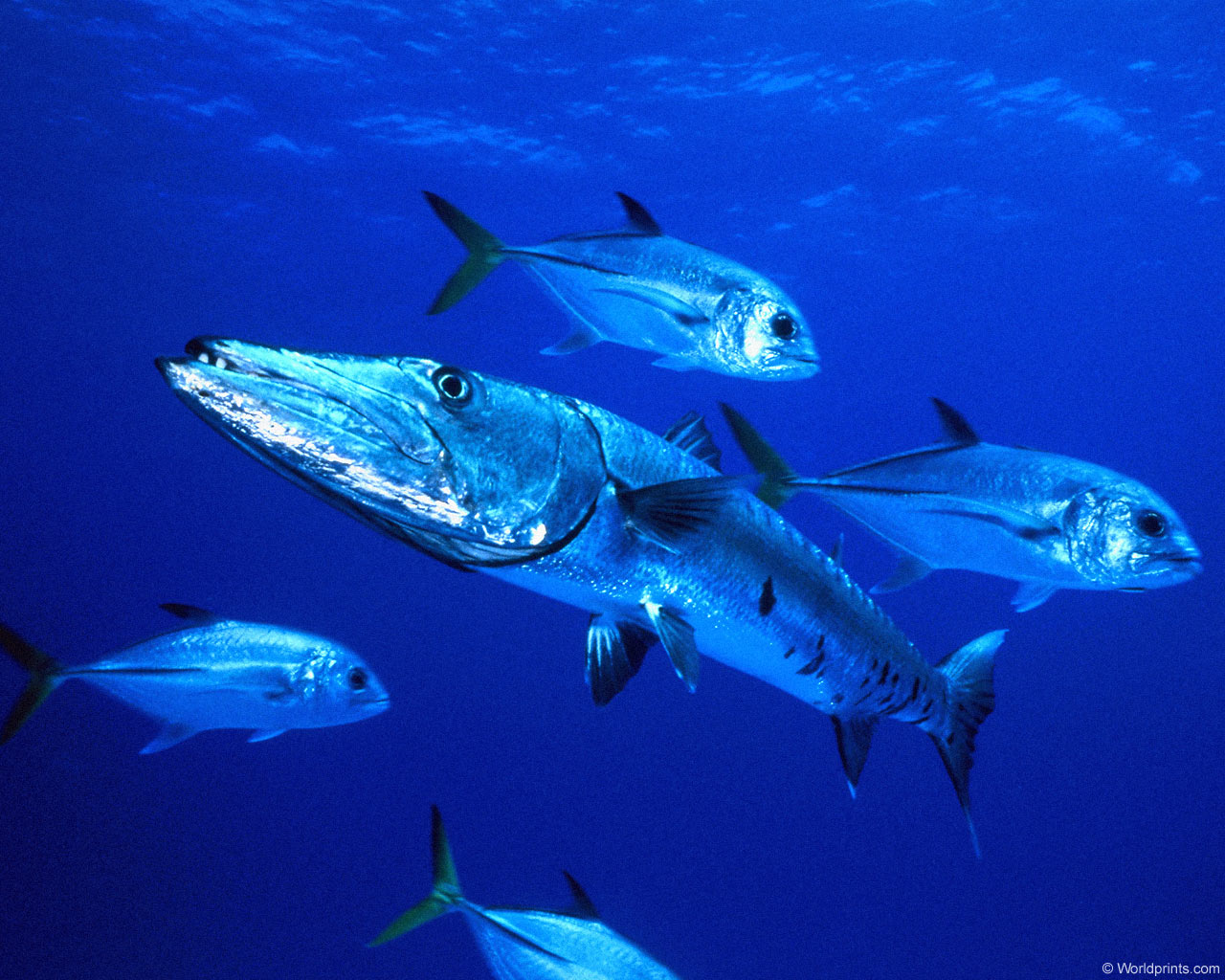 В озере обитает 52 вида рыб нескольких семейств: 
осетровые (байкальский осётр), 
 лососевые (даватчан, таймень, ленок, байкальский омуль –эндемичная рыба, сиг), 
хариусовые (сибирский хариус), 
 щуковые, 
карповые, 
вьюновые, 
сомовые, 
тресковые, 
окуневые, 
бычки-подкаменщики, 
голомянки.
Пищевую пирамиду озёрной экосистемы венчает типично морское млекопитающее - тюлень, или байкальская нерпа. Байкальская нерпа - единственный представитель млекопитающих в озере. В течение почти всего года обитает в воде, а осенью образует массовые залежки на каменистых берегах озера.
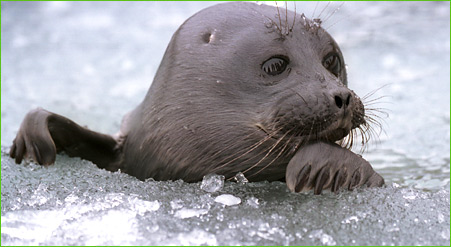 Жизнь многих характерных для Байкала животных неразрывно связана не только с самим озером, но и с его побережьем. Чайки, крохали, гоголи, турпаны, огари, орланы-белохвосты, скопы и многие другие виды птиц гнездятся на берегах озера и на его островах.
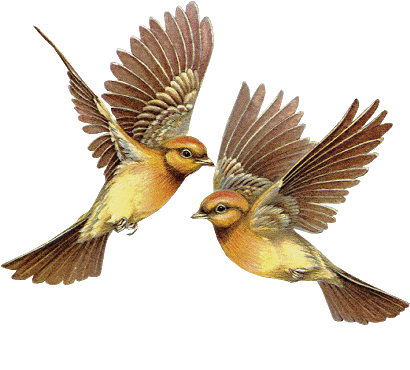 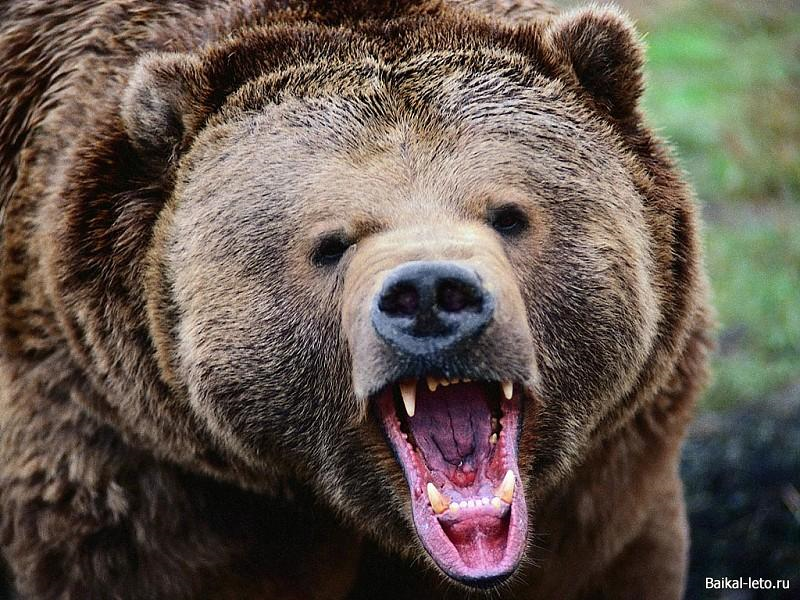 Другой неотъемлемый компонент великого озера и замечательное байкальское явление - массовый выход на берега бурых медведей, целиком обусловленный особенностями природы озера. В горной тайге Прибайкалья водится кабарга - самый маленький олень.
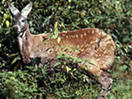 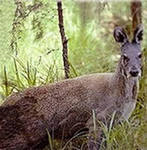 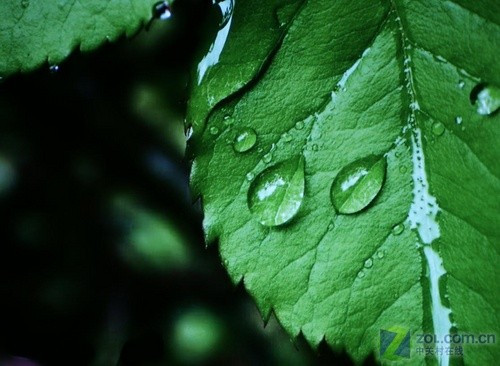 Разнообразие органического мира Байкала потрясает воображение, но не менее феноменально и его своеобразие. Множество обитающих в озере животных и растений не встречаются больше ни в одном водоеме земного шара. В Байкале 848 видов эндемичных животных (около 60%) и 133 вида эндемичных растений (15%).
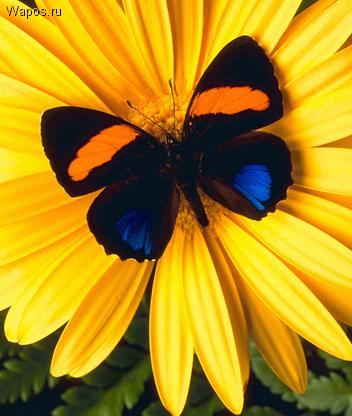 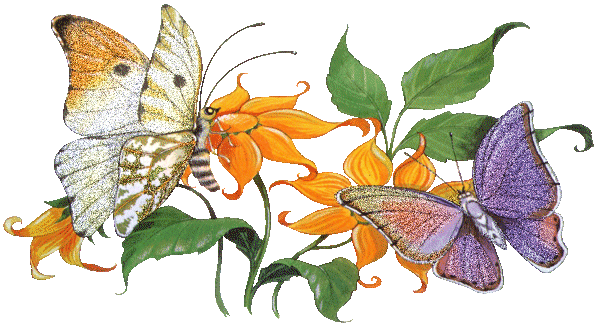 Сегодня все, что связано с Байкалом, вызывает неподдельный интерес не только в нашей стране, но и за рубежом. За последнее десятилетие Байкал стал магнитом для многих туристов. Относительно хорошо сохранившаяся природа Байкала, стремительно развивающаяся инфраструктура - гостиницы, дороги, близость к транспортным развязкам дают основания полагать, что и в дальнейшем туристический поток на берега Байкала будет только возрастать.
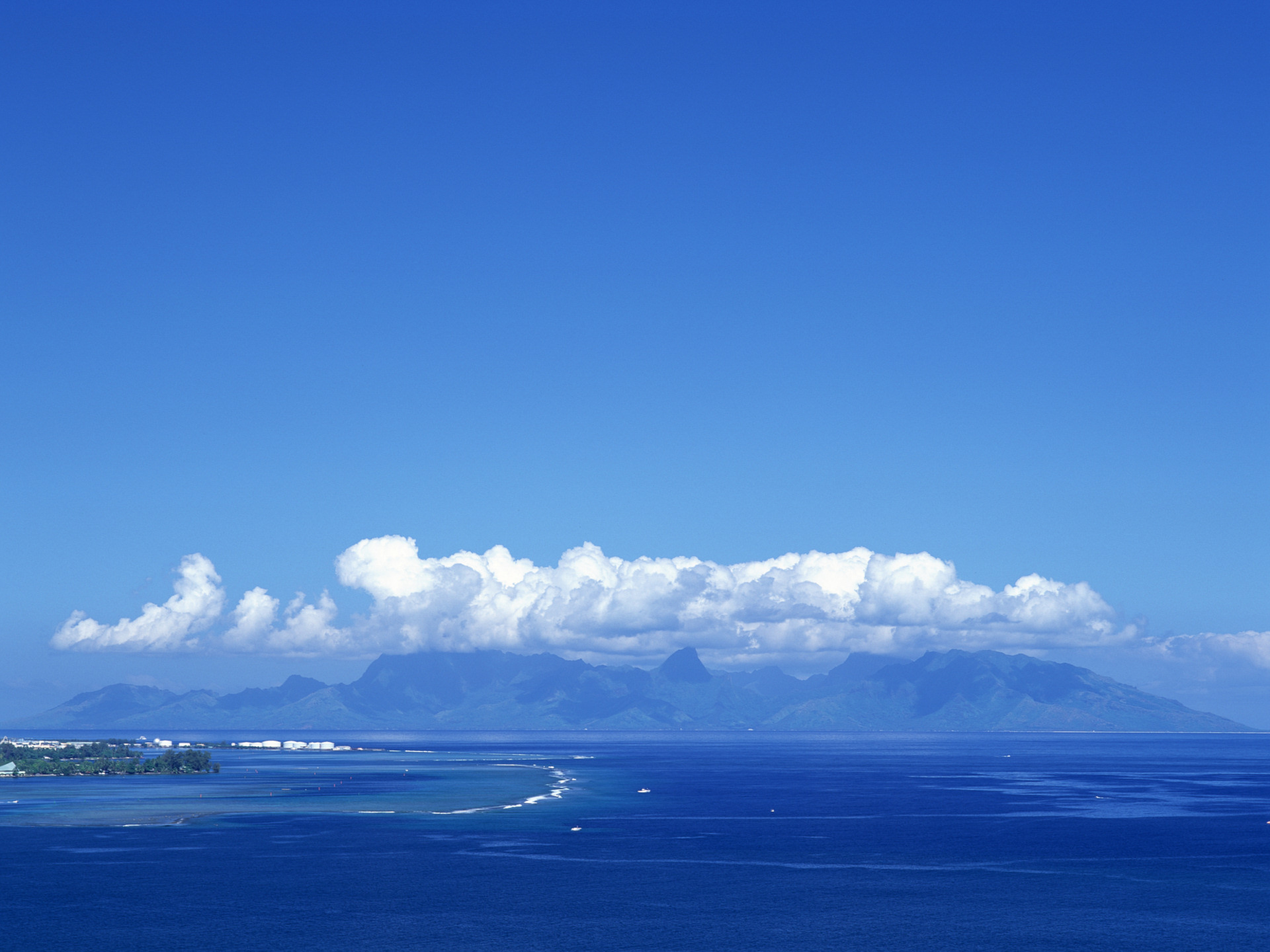 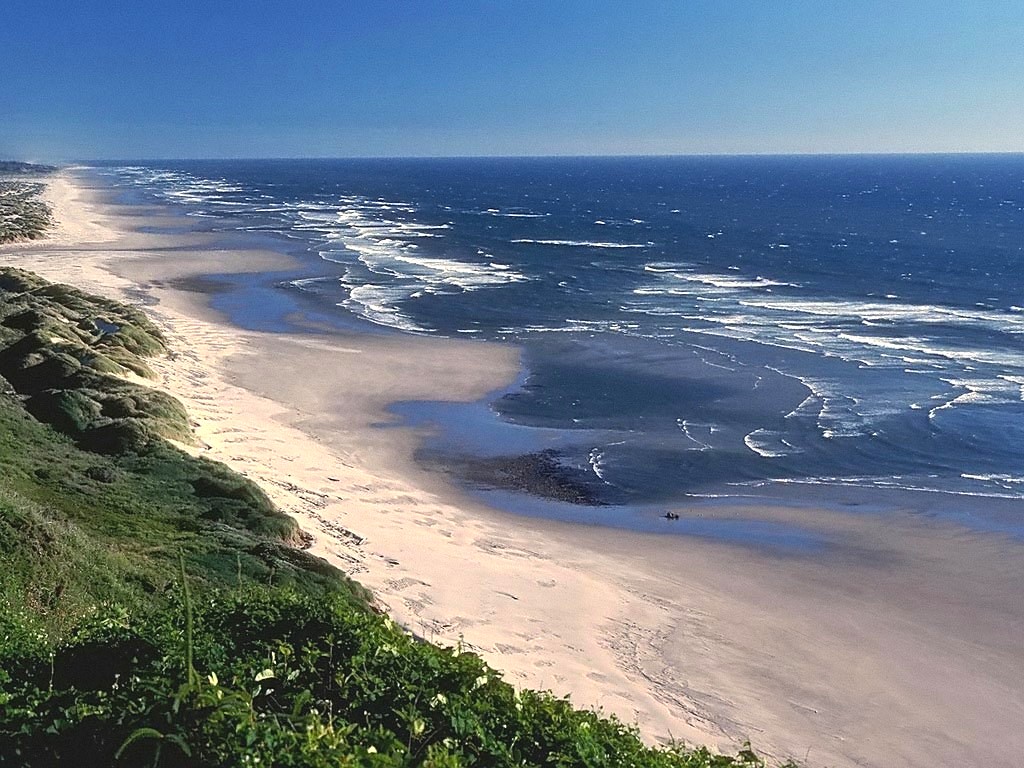 БАЙКАЛ-ВОСЬМОЕ ЧУДО СВЕТА
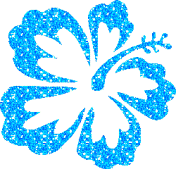 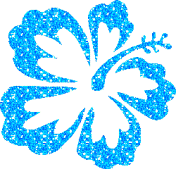